Ošetřovatelství I
Mgr. Dana Dolanová, Ph.D.
dolanova@med.muni.cz
Druhy obvazů, dělení, zásady při obvazování, autolékárnička, základní obvazová technika
Obvazové materiály a typy obvazů
Vlákniny a tkaniny 
                          - čištěná obvazová vata
                           - buničitá vata
                           - hydrofilní gáza
                           - režné obvazové kaliko 

Obinadla
             - hydrofilní 
             - škrobená obinadla
             - zinkoklihová
             - sádrová
             - hadicová
             - hotové sterilní obvazy

Zvláštní druhy – kaučukové náplasti a rychloobvazy
Účel obvazu
1. zastavit krvácení
2. upevnit sterilní krytí rány
3. odsávat výměšky rány
4. chránit ránu před druhotnou infekcí
5. vzduchotěsně uzavřít ránu
6. znehybnit zraněnou část těla
7. připevnit k poraněné části obkladovou látku
Pravidlo 3 ú
Účelnost

Úpravnost

Úhlednost
Dělení obvazů podle účelu
krycí – ochrana rány před zevními škodlivinami
odsávací – odsátí sekretů 
neprodyšný – zabránění vniknutí vzduchu (pneumothorax)
imobilizační – znehybnění poraněné části, omezení bolesti  a zabránění zhoršení poranění
tlakové – stavění krvácení
zaškrcovadla  - stavění krvácení
regresivní/redresivní – nápravné
extenční – léčení poranění kostí a jejich spojení (Thomasova dlaha)
podpůrné
Dělení obvazů podle použitého materiálu
šátkové
prakové
náplasťové
obinadlové
dlahové
z tuhnoucích hmot (sádra, škrob)
z pružných hmot
Zásady při obvazování
Obvaz musí plnit funkci, pro kterou byl použit.

První vrstva kryjící ránu musí být vždy sterilní

Při přikládání dalších vrstev se sterilním krytím nepohybovat – zanesení infekce z okolí rány

 Obvazovat začínáme na nejužším místě poraněné části a postupujeme k nejširší

Poslední vrstva obvazu musí přesahovat okraje rány asi o 3 cm
Zásady při obvazování
Musí být přiložen rychle, ale ne na úkor provedení.
 Po přiložení s ním nemanipulujeme.

Musí pevně držet na místě, ale ne škrtit  a zařezávat se do kůže
Zásady při obvazování
Při prosáknutí původní vrstvy nesundáváme, ale přikládáme nové.

 Obvaz vždy přesahuje krytí rány.

 Obvazovanou končetinu znehybníme, 

 Postavení obvazované části musí být od začátku obvazování definitivní až do dokončení obvazu.

 Přiložený obvaz kontrolujeme, zda se neposouvá, neškrtí.
Materiál ke krytí ran
Musí být měkký, sající, prodyšný, (sterilní).

 Ránu nerozdírá, nedráždí, nelepí se.

 V PP často improvizujeme,  jako krycí materiál použijeme co nejčistší tkaninu (kapesník, plenu, prostěradlo, část oděvu…).
Náplasťové obvazy
Jednoduché, běžně používané, rychlé. 

 Používáme k ošetření drobně krvácejících  ranek. 

 Patří sem leukoplasti, náplasti s polštářkem...
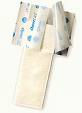 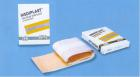 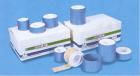 Náplasťové obvazy
Maltézský kříž – na poraněné špičky prstů
Leukosteh - strip
- tržné rány, stáhnutí okrajů rány těsně k sobě
Šátkové obvazy
Výhody:
Rychlé a snadné zhotovení
Snadnější údržba
Hospodárnější použití

Druhy šátkových obvazů 
plošné
Kravatové
Skládání šátku v kravatu
základna
cíp
rameno
vrchol
Kravatový obvaz hřebu ruky a nártu
Kravatový obvaz oka, předloktí, zápěstí a kolene
Kravatový obvaz krku
Využití kravaty k improvizaci zaškrcovadla
Šátkový obvaz ruky (pacička)
Šátkový obvaz nohy a paty
Šátkový obvaz hlavy
Šátkový závěs HK
Šátkový závěs HK
Obinadlové obvazy
Svinutá část obinadla = hlava, zbytek = volný konec. 
Šířku obinadla vybíráme podle postižené části. Začínáme od nejužší obvazované části těla a provedeme základní obtáčku, tzv. zámek, zámeček.
Obvaz spirálový (hadový) a hoblinový
Spirálový obvaz – vedeme jednotlivé obtáčky tak, aby mezi nimi zůstal volný prostor, je vhodný k upevnění dlah
Technika klasového obvazu
Po základní obtáčce na užším místě vedeme obinadlo šikmo vzhůru a vracíme se šikmo dolů.
Další obtáčka jde výš asi o 1/3 šíře obinadla opět šikmo vzhůru.
Tak vznikají osmičky, kt. nasedají jedna na druhou.
 Na přední straně se nám opticky vytváří klas z okrajů obinadla.
Klasový obvaz palce ruky
Klasový obvaz  hřebu ruky a klasový obvaz celé ruky (palec volný)
Klasový (osmičkový, želvový) obvaz kotníku a klasový (vzestupný) obvaz ramene
Sbíhavý a rozbíhavý obvaz lokte
Sbíhavý obvaz lokte: zákl. obtáčka pod loktem, poté osmičkové túry, které se kříží v loketní jamce. Ukončujeme přes loket.
Rozbíhavý obvaz lokte: zákl. obtáčka přes loket, poté osmičkové túry, které se kříží v loketní jamce a vzdalují se od lokte.
Ukončujeme nad loktem.
Je pevnější a spolehlivější.
Obvaz celé horní končetiny
Skládá se:
klas.obvaz hřbetu ruky 
hoblinový obvaz zápěstí
klasový obvaz předloktí
obvaz lokte rozbíhavý
hoblinový obvaz paže
obvaz ramene vzestupný, klasový
Obvaz celé dolní končetiny
Skládá se z:
klasový obvaz nártu vzestupný
klasový (osmičkový, želvový) obvaz kotníku
klasový obvaz bérce
obvaz kolene rozbíhavý
klasový obvaz stehna
obvaz kyčle klasový vzestupný
Prakový obvaz nosu a brady
Dlahy v PP
Dřevěné

Drátěné = Krammerovy dlahy = kovové žebříčky různých šířek a délek, tvarovatelné, před použitím je obalujeme obvazovým materiálem nebo improvizovaně (novinami).

Improvizované dlahy – větve, vařečka, koště, deštník, oděv stočený do roličky...

Vakuové dlahy (záchranáři), nafukovací dlahy – nemusí se snímat při rtg.
Zásady přikládání dlah
dlahu před přiložením vždy obalíme – vatou, obinadlem, měkkou látkou

zraněného nesvlékáme a dlahy přikládáme přes oděv

dlahy formujeme podle zdravé končetiny

 dlaha musí znehybnit celou poraněnou část (kloub nad a pod zlomeninou)

dlahu vypodložíme v místech tlaku na kůži
Použití jednotlivých druhů autolékárniček  a motolékárniček
Použití jednotlivých druhů autolékárniček  a motolékárniček
Povinná výbava motorových a přípojných vozidel při provozu na pozemních komunikacích je upravena § 32 vyhlášky Ministerstva dopravy a spojů č. 341/2002 Sb., o schvalování technické způsobilosti a o technických podmínkách provozu vozidel na pozemních komunikacích, ve znění pozdějších předpisů, který byl novelizován vyhláškou 283/2009 Sb., která je účinná od 15.9.2009
.
Použití jednotlivých druhů autolékárniček
a)  vozidla pro hromadnou přepravu osob s obsaditelností více než 80 cestujících velikost III

b)  vozidla pro hromadnou přepravu osob s obsaditelností do 80 cestujících včetně velikost II

c)  ostatní motorová vozidla s nejméně čtyřmi koly velikost I
Děkuji za pozornost